Non target organisms (NTOs) encountered during use of attractive targeted sugar baits (ATSBs) for mosquito control
Nsa Dada, MSc, PhD
Research Fellow (Entomology)
Division of parasitic diseases and malaria, Center for Global Health
US Centers for Disease Control and Prevention
Goals of this training
Collect & Identify NTOs to family level

Evaluate the effects of ATSBs on NTOs
Overview of ATSBs
“Attract and kill” concept

KEMRI/LSTM ATSB project goal – evaluate the effectiveness of Westham’s next gen mosquito control tool
[Speaker Notes: Atsbs work by using the mosquito’s drive for daily sugar meals against itself

Highly attractive combination of juices containing insecticides that attract mosquitoes away from natural sources of sugar. Mortality ensues as soon as insecticides contained in the bait is ingested

Nextgen tool developed based on previously reported successes of the tool and concerns raised about attracting and killing NTOs]
Collection of NTOs: Malaise trap
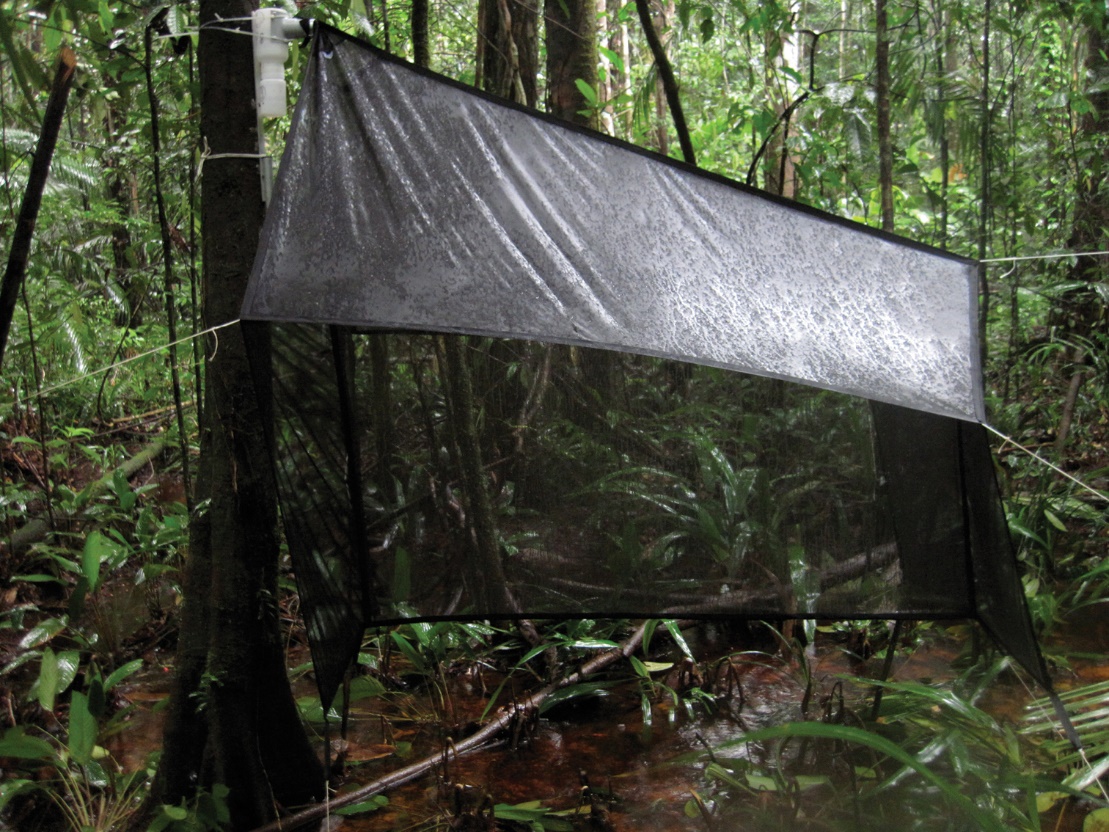 Tent-like structure

Traps flying insects

Uses insect’s natural flight path
Collection of NTOs: (UV) light trapping
Collection of NTOs: UV-tray traps
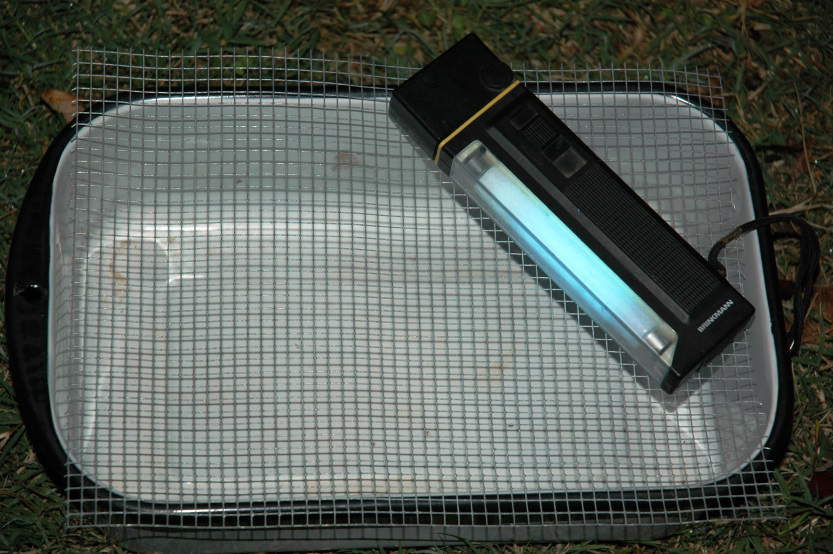 Aluminum/enamel/plastic tray


Coated with oil/partially filled w/preservative


Topped with mesh screen


UV lamp


Collects small flying insects e.g. sandflies
Collection of NTOs: (yellow) pan trap
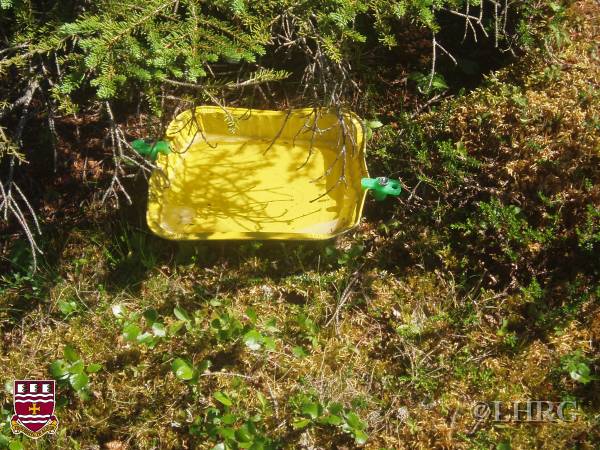 Just paint/buy!

Plastic/enamel etc

H2O + detergent

Mounted/not

Bees, wasps, thrips, flies, aphids etc
Collection of NTOs: sweep-nets
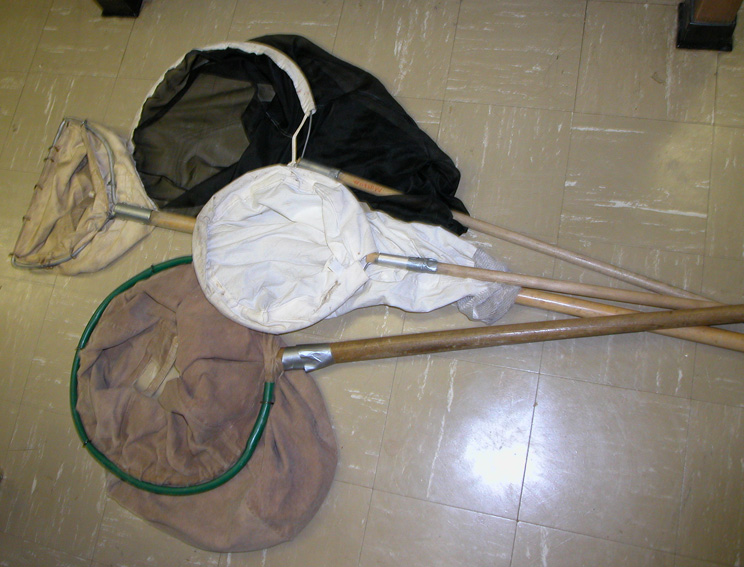 Our method of choice for the week!
NTOs encountered in previous ATSB studies
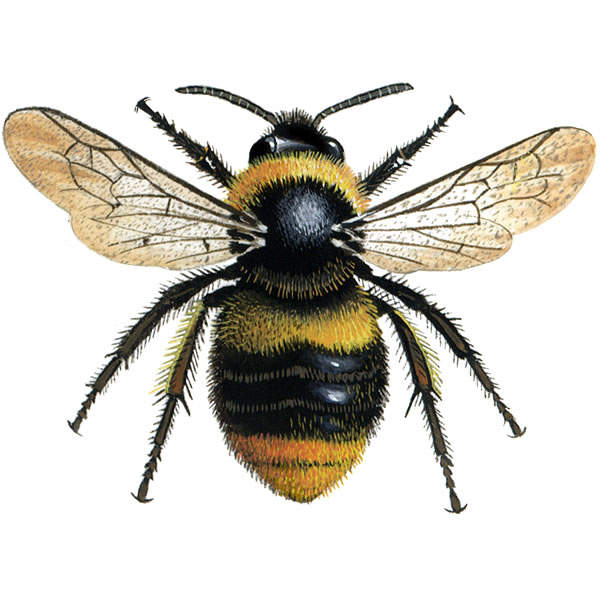 Hymenoptera
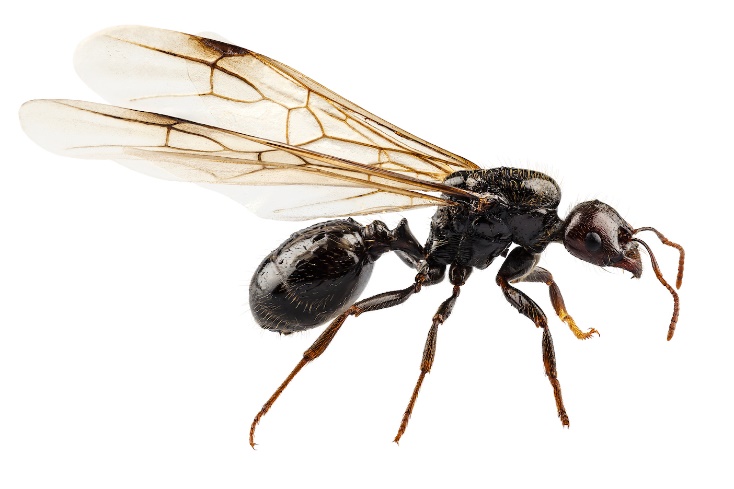 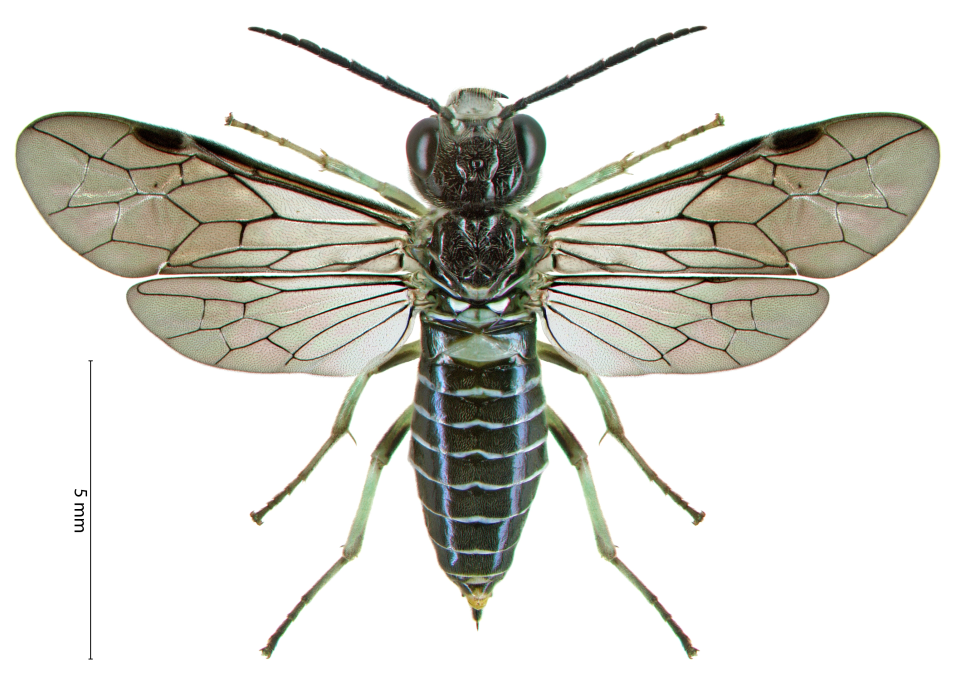 bees
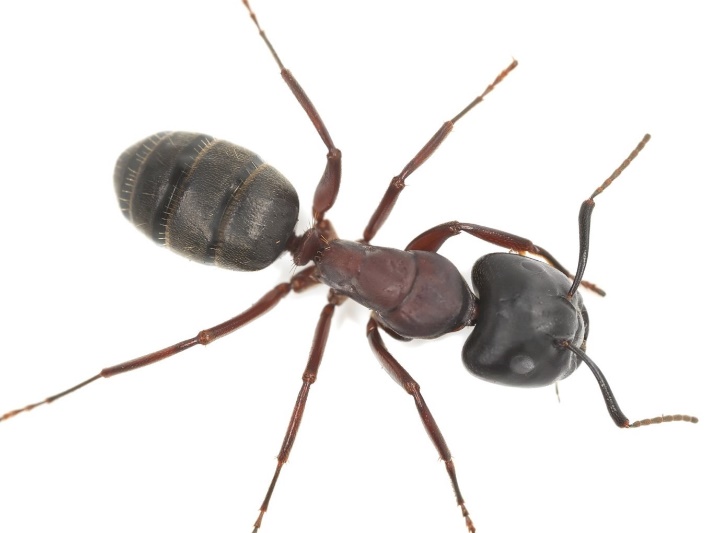 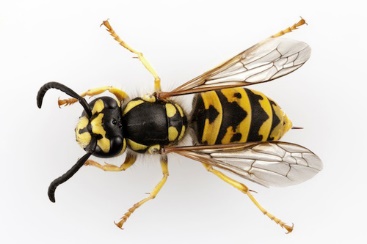 sawflies
Junction bw thorax and abdomen:
Symphyta (broad)
Apocrita (narrow)
“hymen” – membrane “ptera” - wings
ants
wasps
Lepidoptera
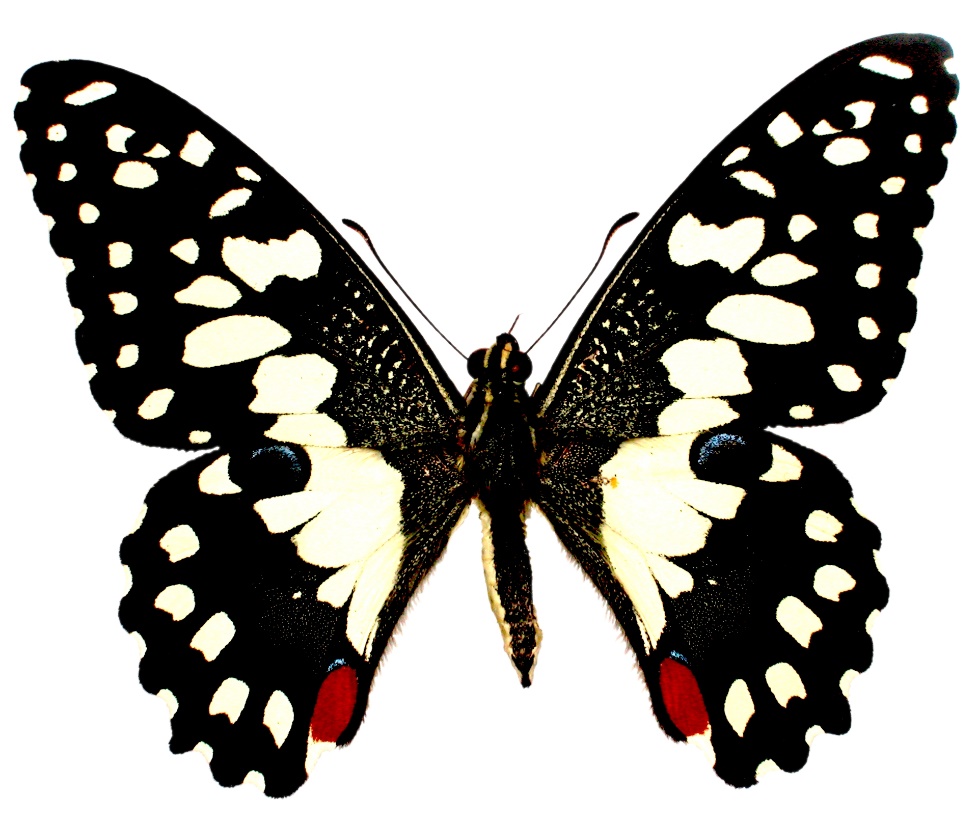 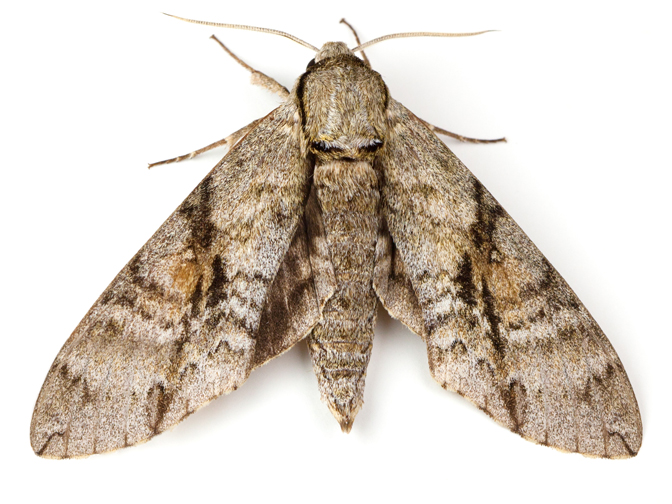 moths
butterflies
Antennae:
Knobbed/hooked at tip (butterflies)
Thread-like/comb-like/spindle-shaped (moths)
“lepido” – scale “ptera” - wings
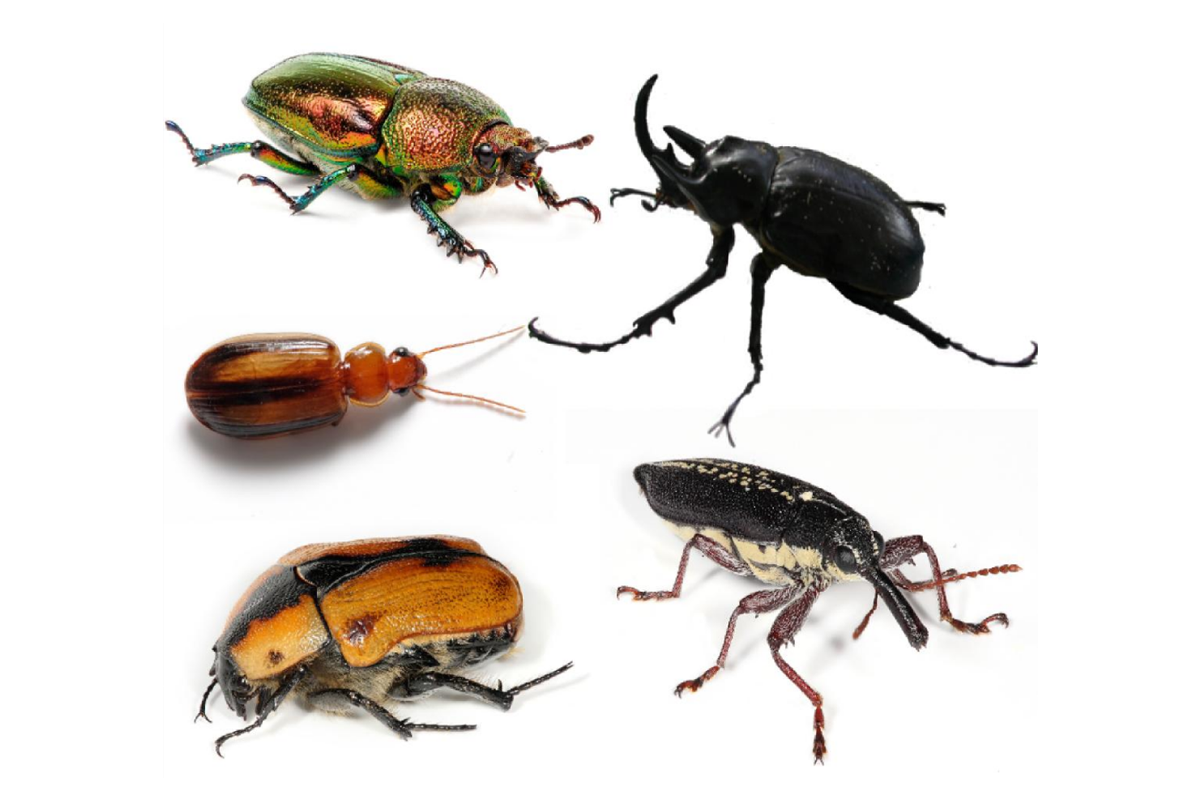 Coleoptera
Modified front wings serve as protective covering for membranous hind wings
“koleos” – sheath “ptera” - wings
beetles
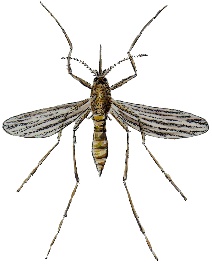 Diptera (true flies)
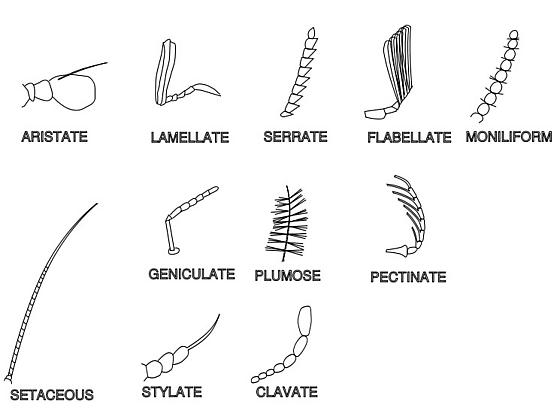 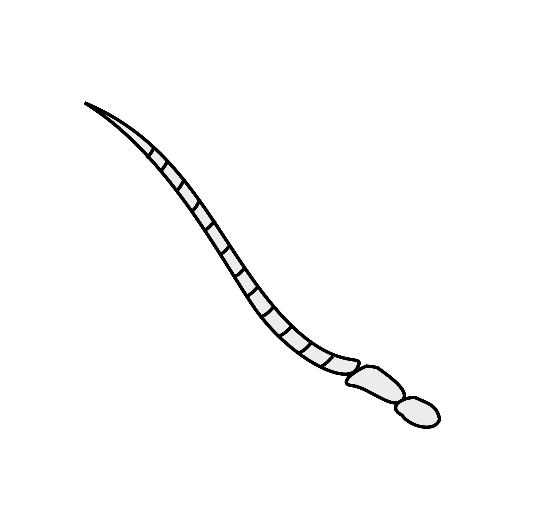 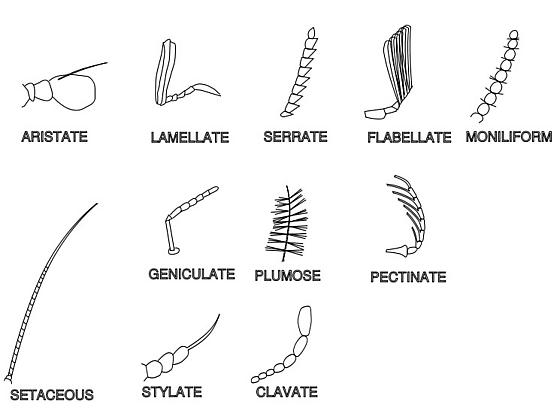 filiform
stylate
aristate
Antennae:
Nematocera (filiform – thin, segmented)
Brachycera (stylate – final segment terminates in slender point)
Cyclorrhapha (aristate – pouch-like with lateral bristle)
“di” – two “ptera” - wings
Hemiptera (ambiguous)
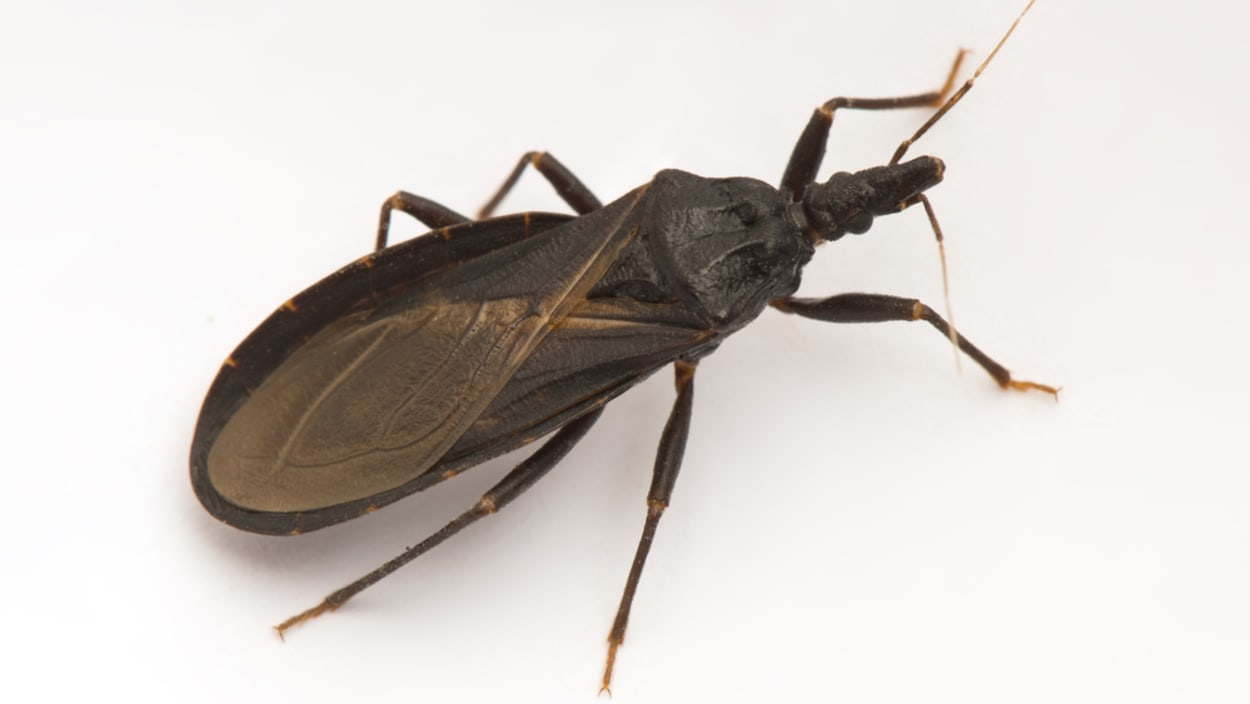 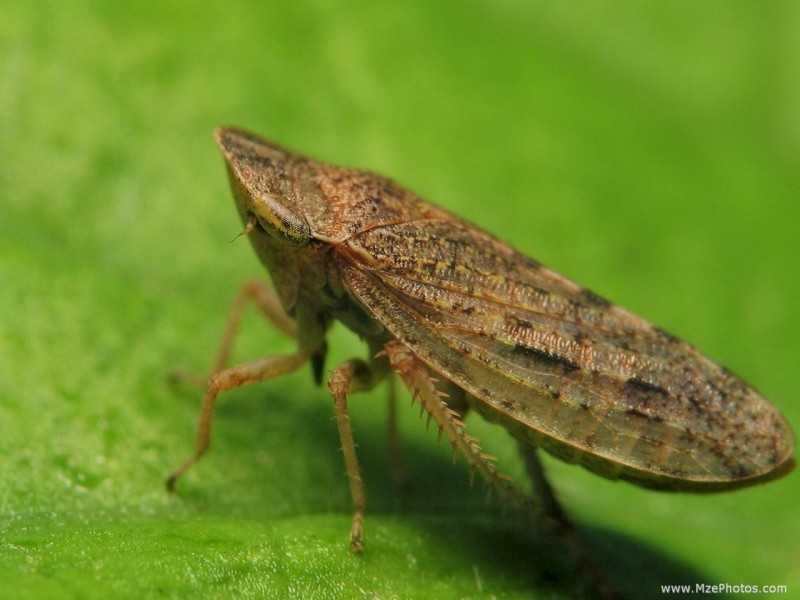 triatomines
Wings:
Heteroptera (“hetero” – different); true bugs
Homoptera (“homo” – uniform)
“hemi” – half “ptera” - wings
leafhoppers
Orthoptera
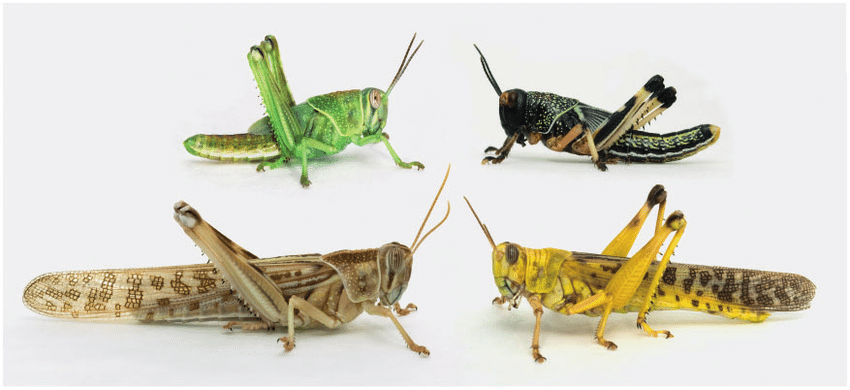 Locusts, grasshoppers, crickets etc.
Hind legs usually adapted for jumping
“ortho” – straight “ptera” - wings
Review
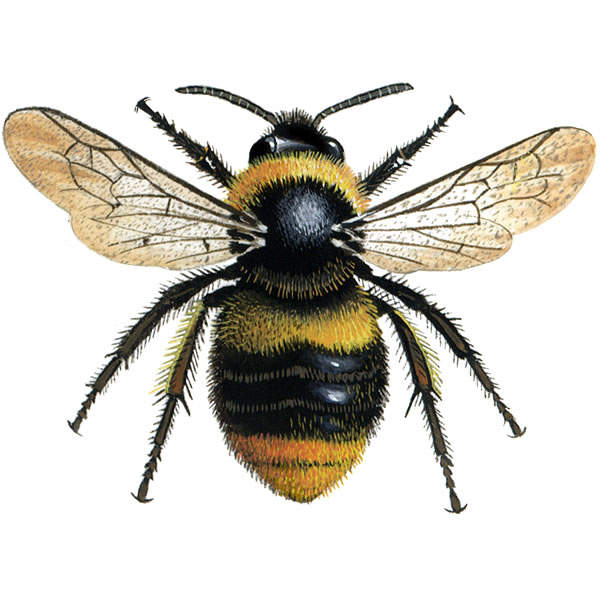 Membranous wings
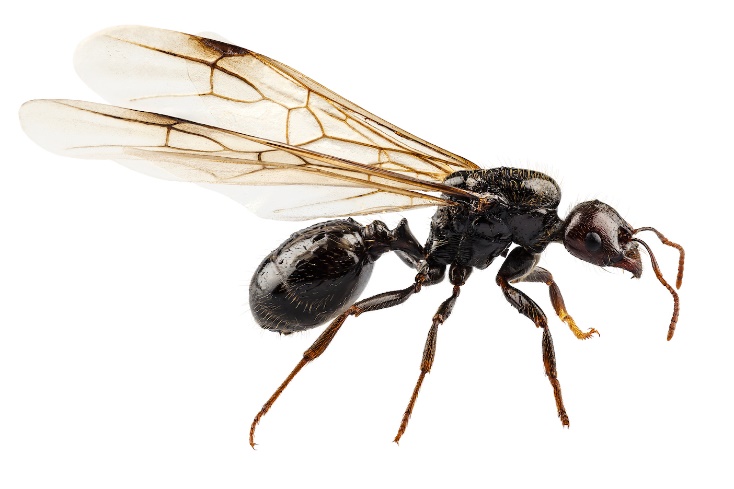 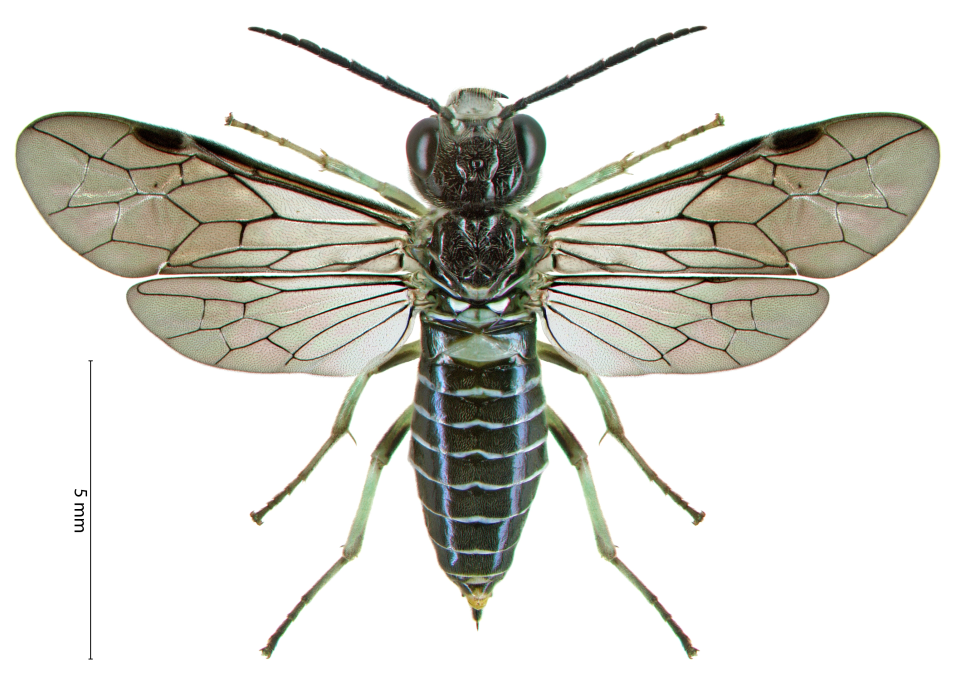 bees
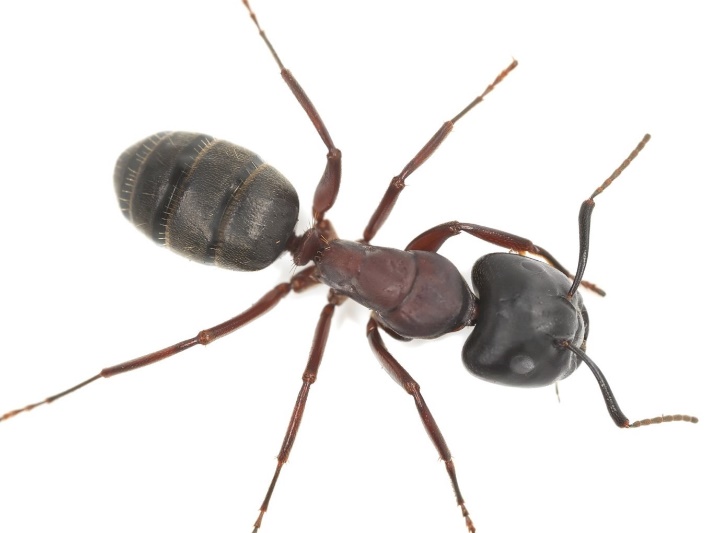 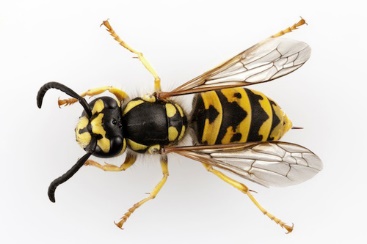 sawflies
Symphyta (broad)
Apocrita (narrow)
ants
wasps
Scaled wings
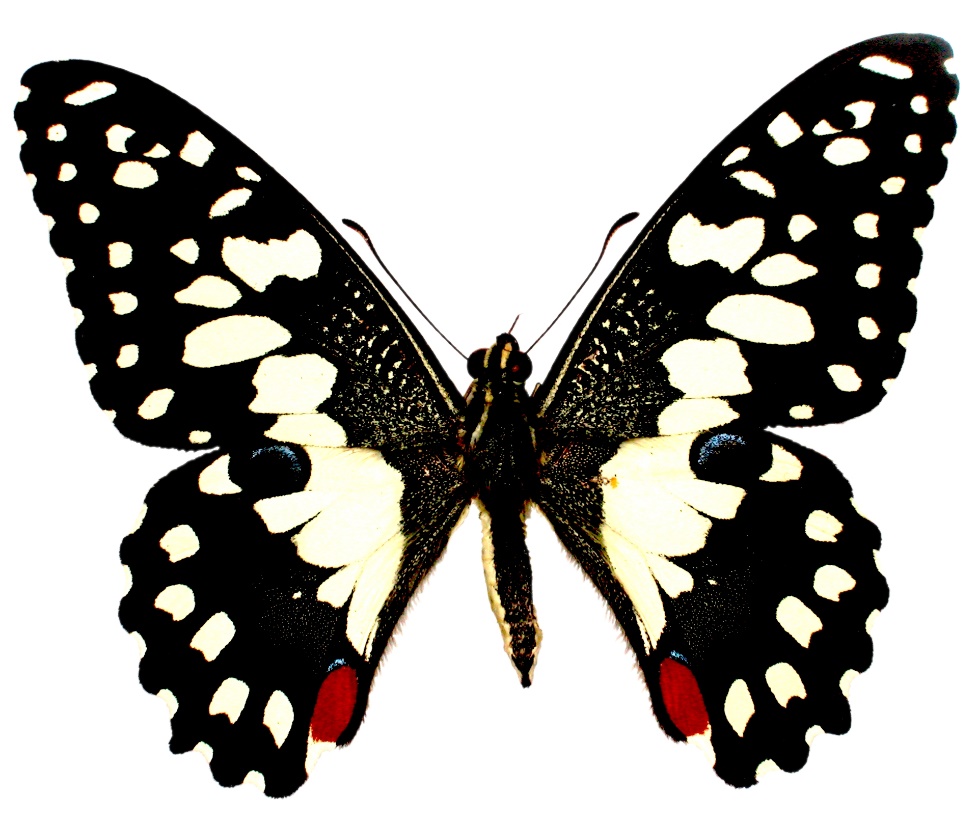 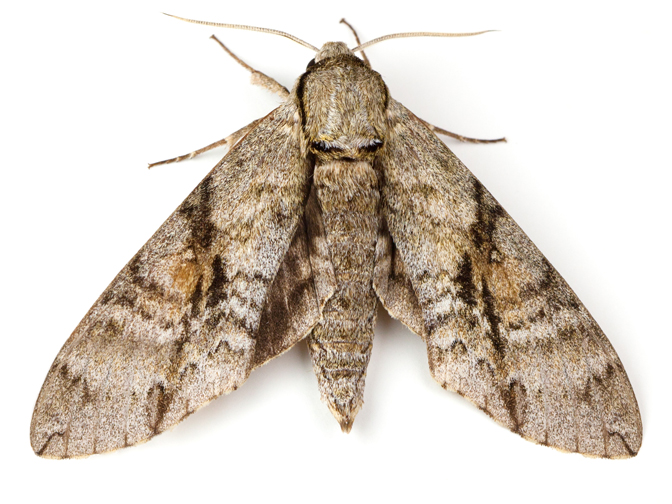 moths
butterflies
Antennae:
Knobbed/hooked at tip 
Thread-like/comb-like/spindle-shaped
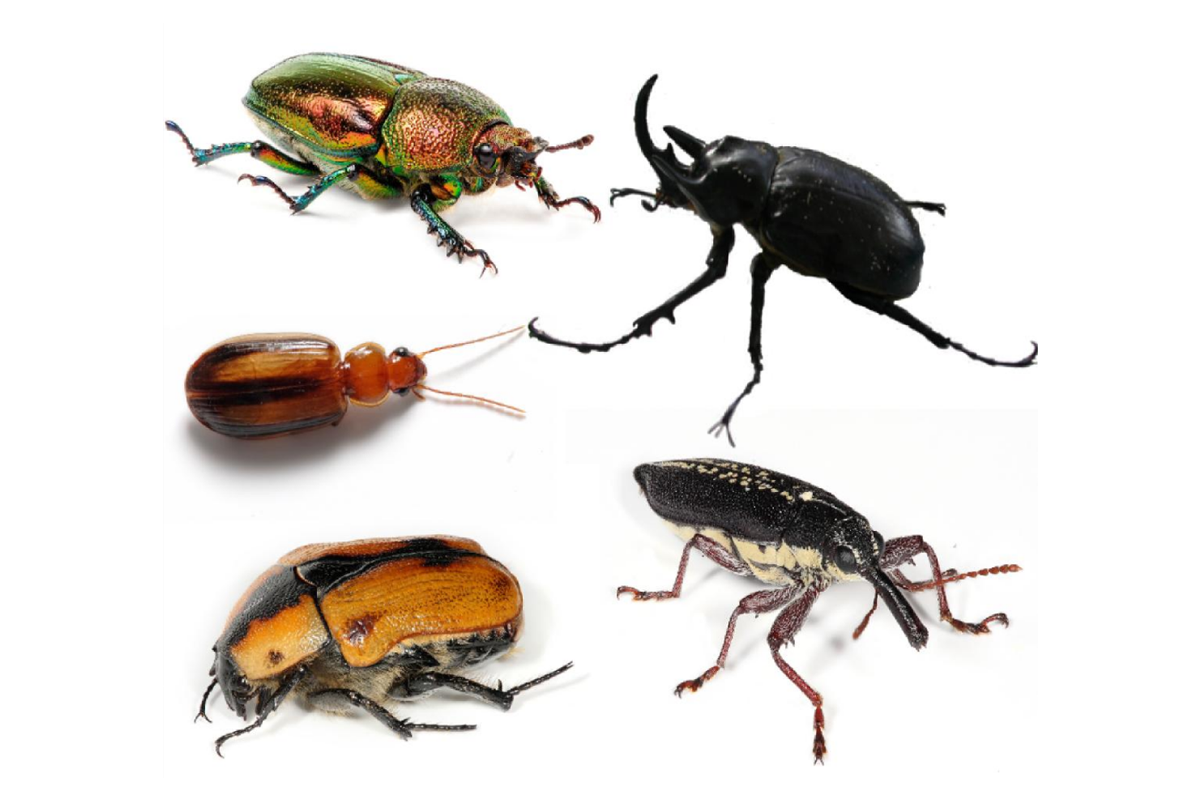 Sheathed wings
Modified front wings serve as protective covering for membranous hind wings
beetles
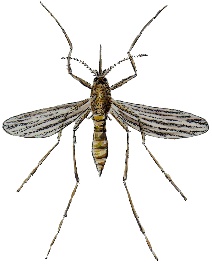 Two wings (true flies)
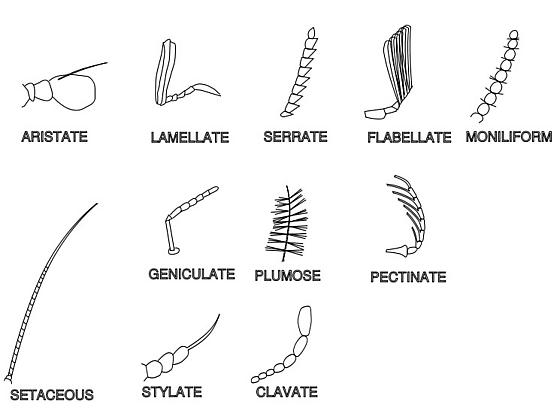 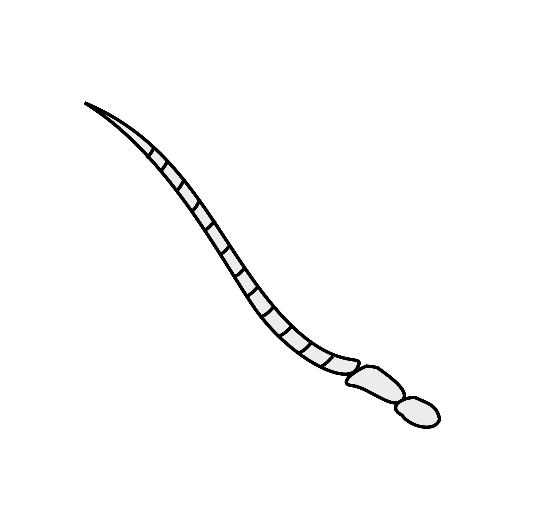 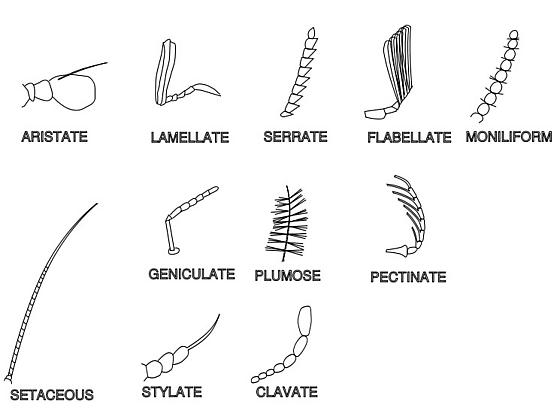 filiform
stylate
aristate
Antennae:
Nematocera (filiform – thin, segmented)
Brachycera (stylate – final segment terminates in slender point)
Cyclorrhapha (aristate – pouch-like with lateral bristle)
Half winged
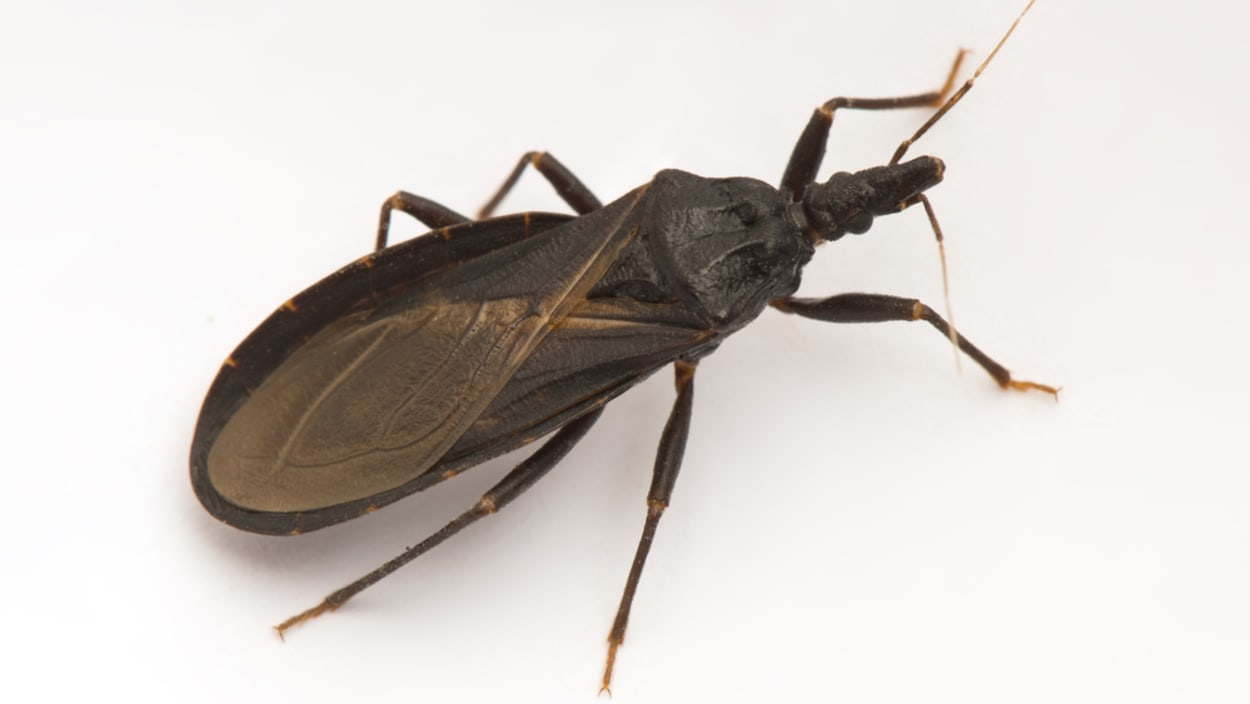 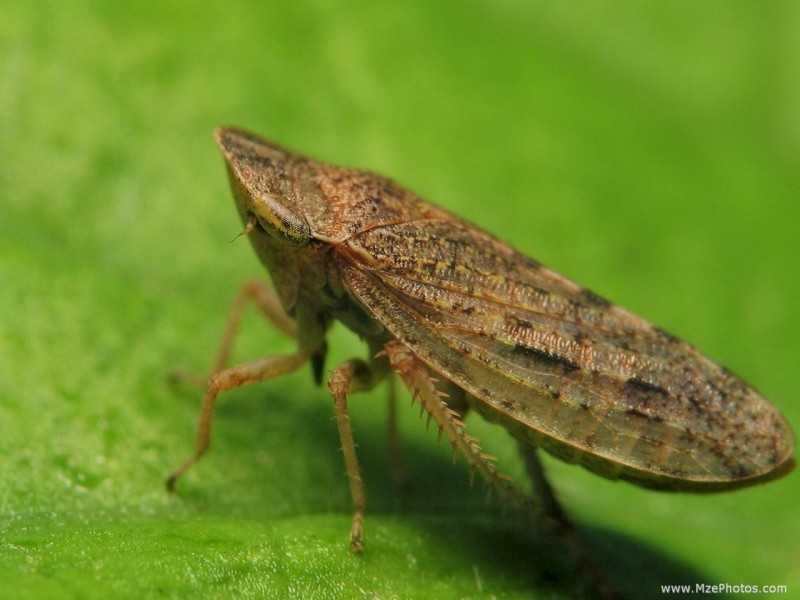 triatomines
Wings:
Heteroptera (“hetero” – different); true bugs
Homoptera (“homo” – uniform)
leafhoppers
Straight winged
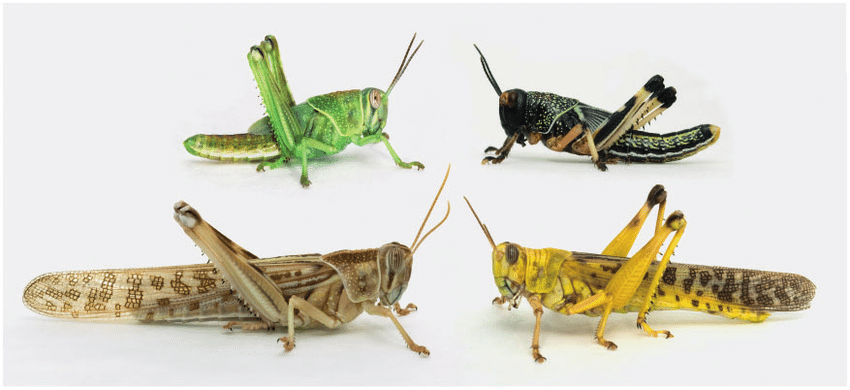 Locusts, grasshoppers, crickets etc.
Hind legs usually adapted for jumping